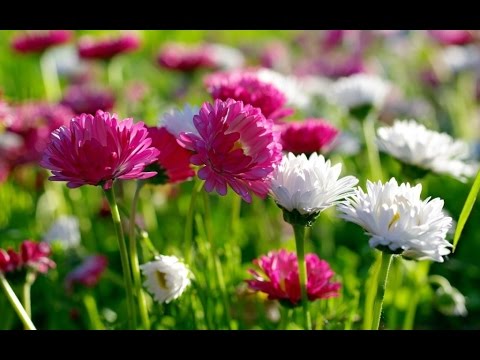 আজকের পাঠে সবাইকে স্বাগতম
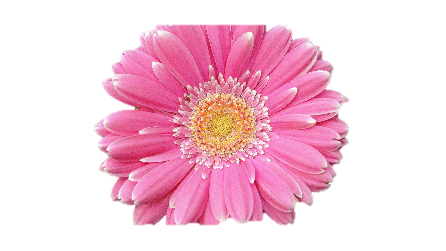 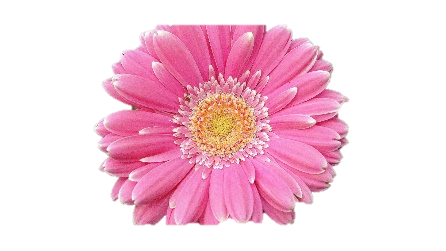 শ্রেণীঃ প্রথম
বিষয়ঃ গণিত
অধ্যায়ঃ ৩য়
পাঠের শিরোনামঃ সংখ্যা
পাঠ্যাংশঃ ১ হতে ৫
সময়ঃ ৪৫মিনিট
নিগার সুলতানা
সহকারি শিক্ষক
পিয়ারপুর সরঃ প্রাথঃ বিদ্যালয়
ফরিদপুর সদর, ফরিদপুর।
nigar.dipty@gmail.com
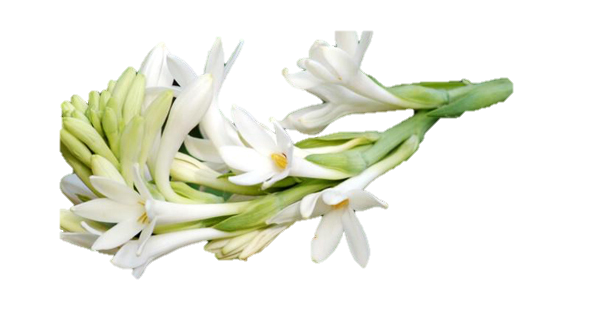 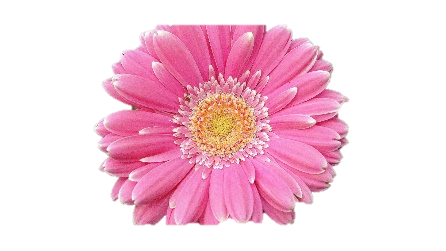 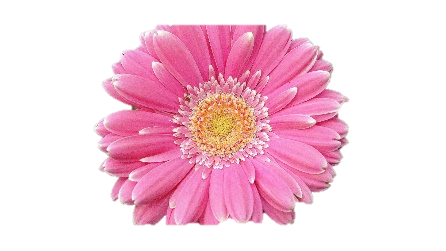 শিখনফল- 

৪.১.১। ১থেকে ৯ পর্যন্ত সংখ্যা প্রতীকগুলো নাম 
           অনুযায়ী  শনাক্ত করতে পারবে।
https://www.youtube.com/watch?v=D3mEA-qc3OM&t=50s
আমরা শিখবো 
 
সংখ্যার ধারণাঃ ১ – ৫
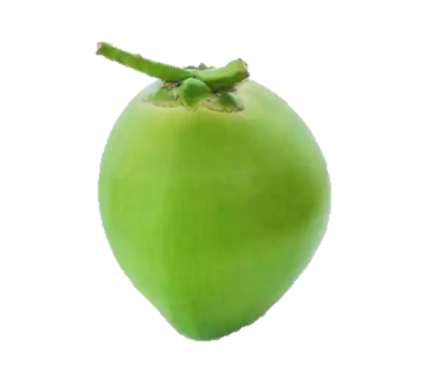 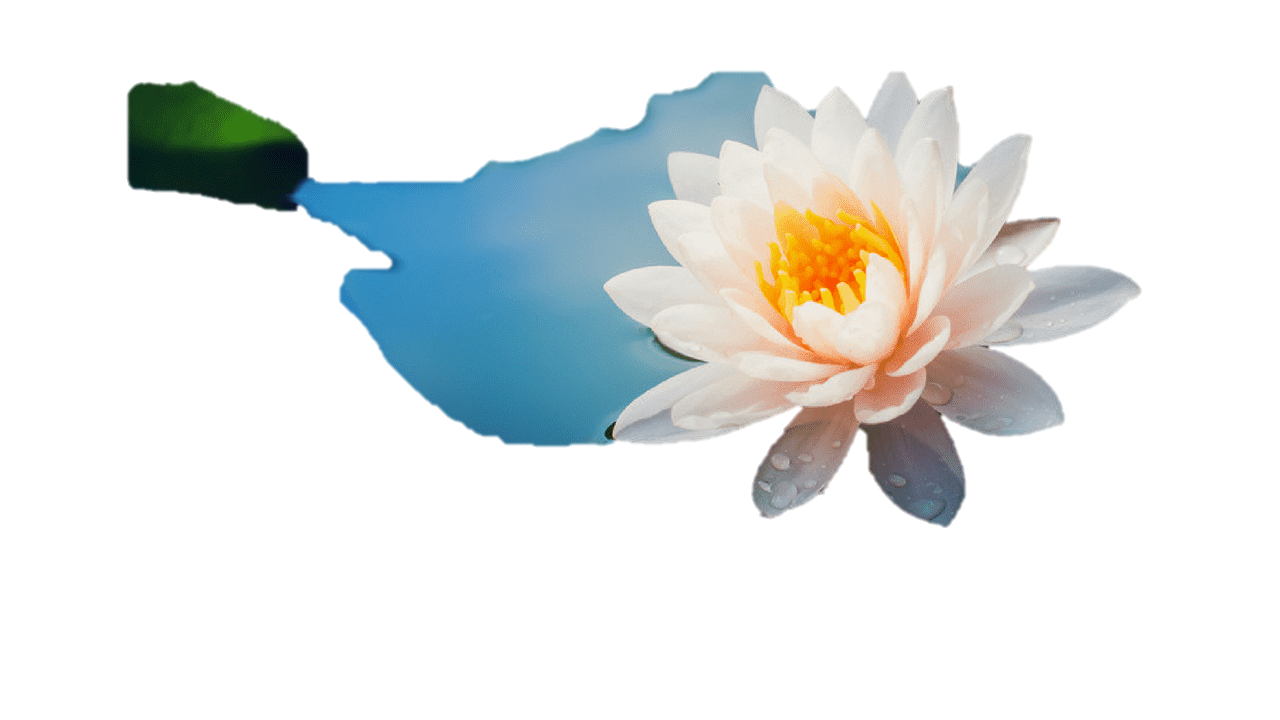 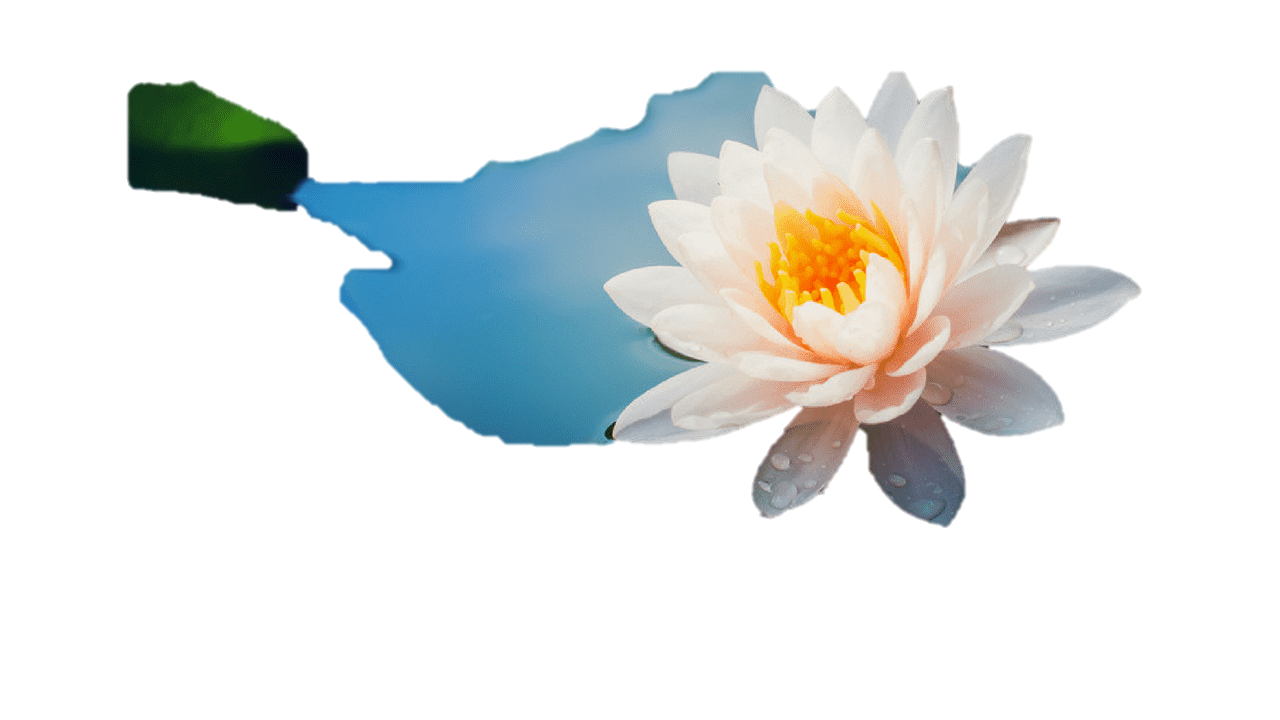 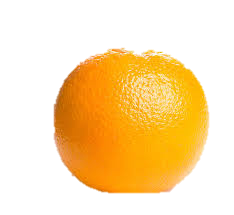 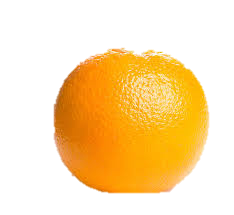 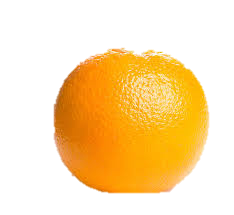 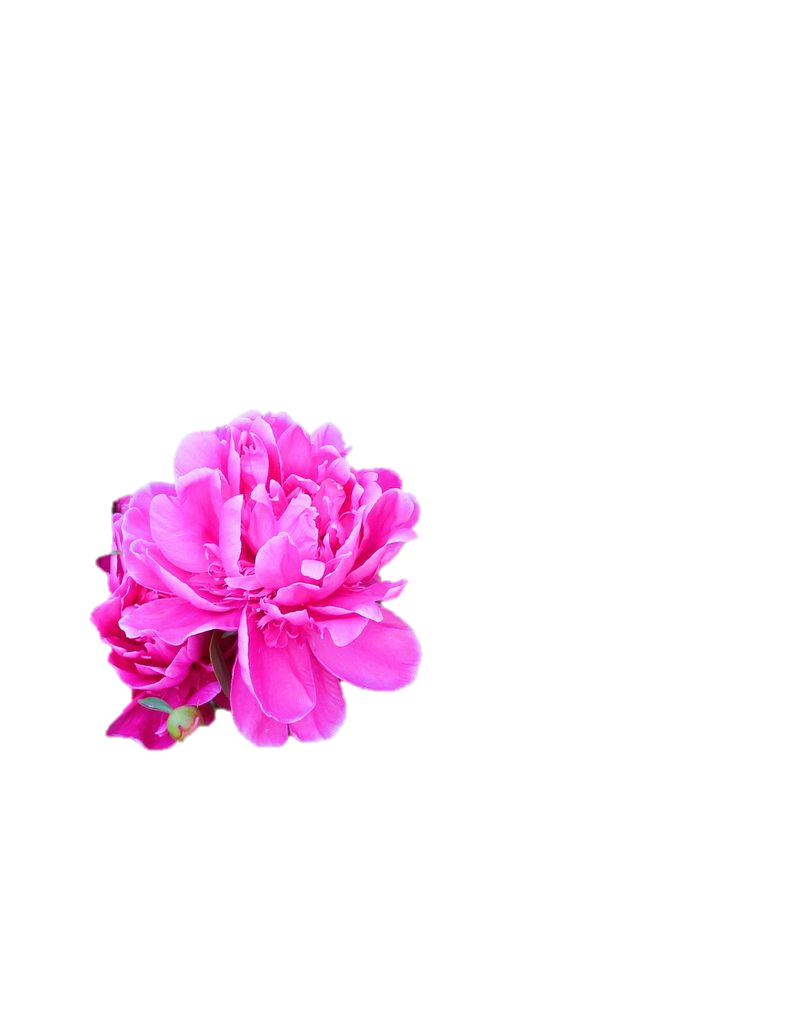 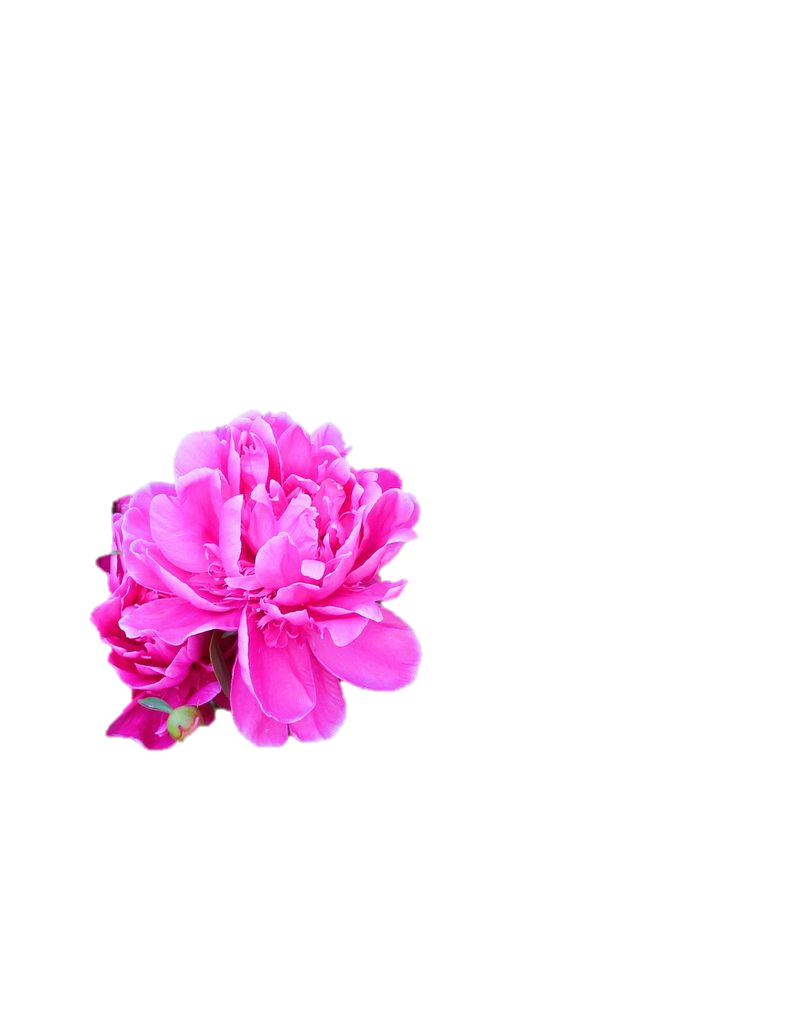 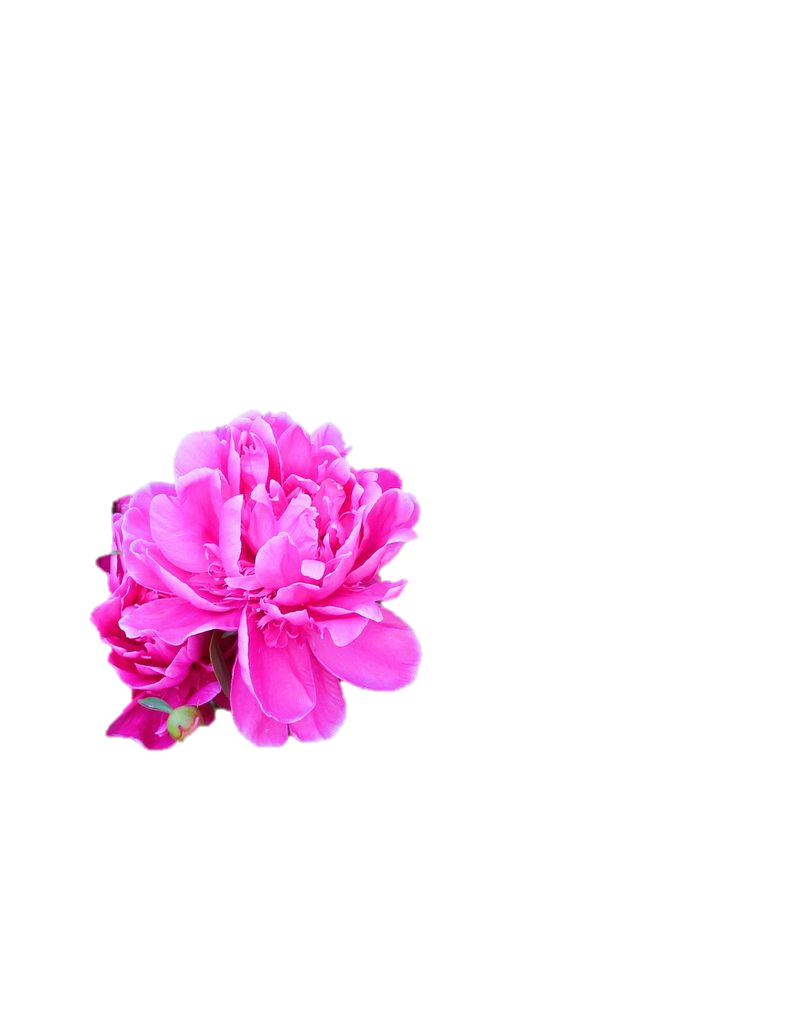 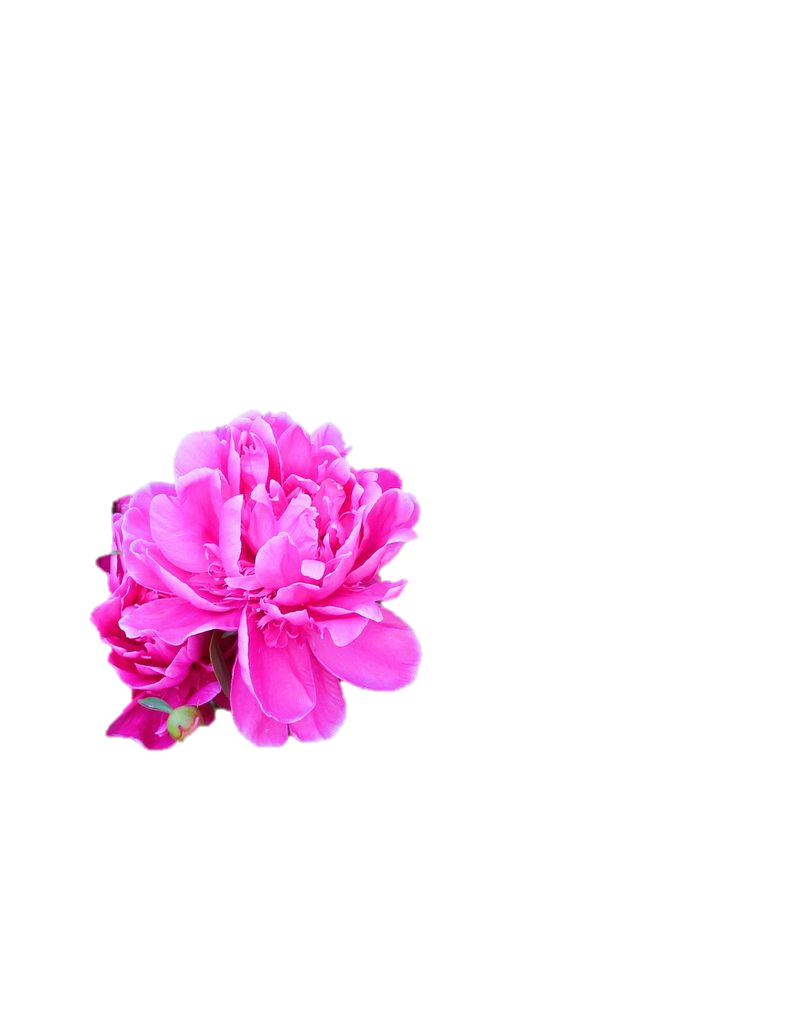 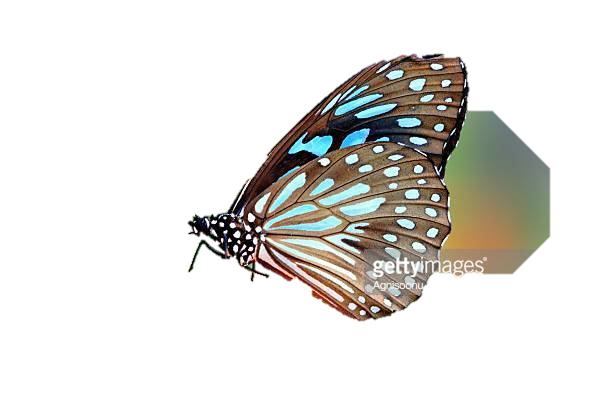 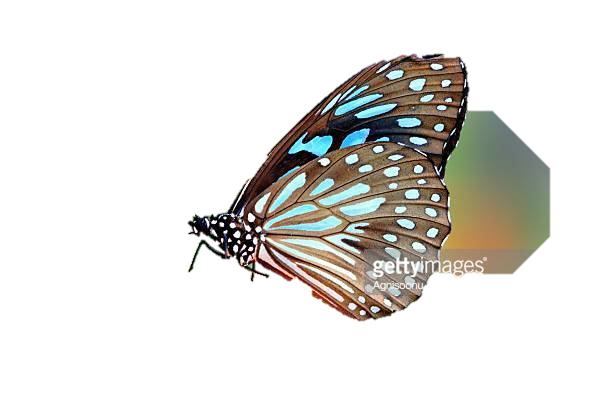 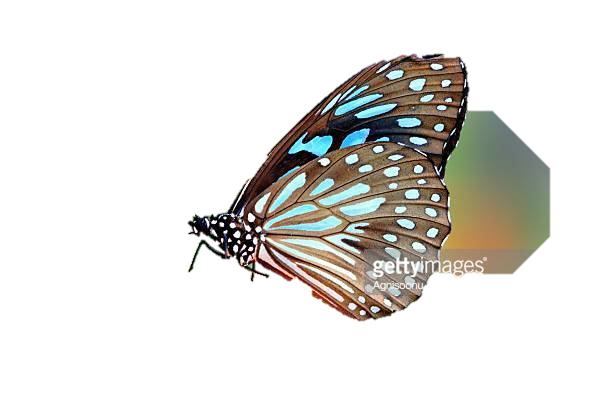 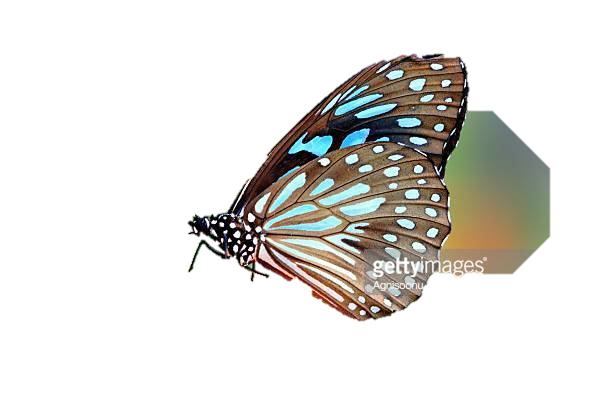 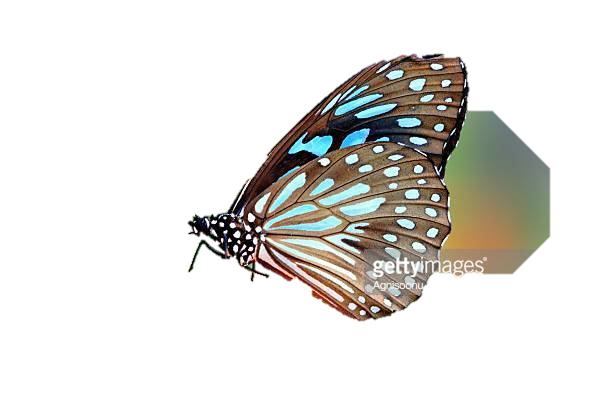 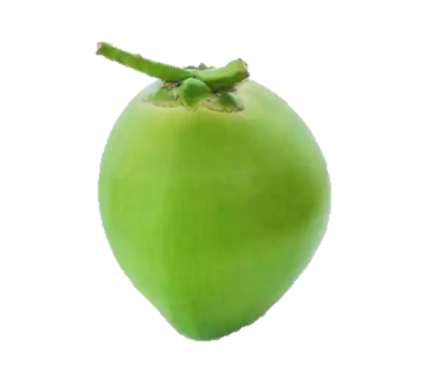 ১
২
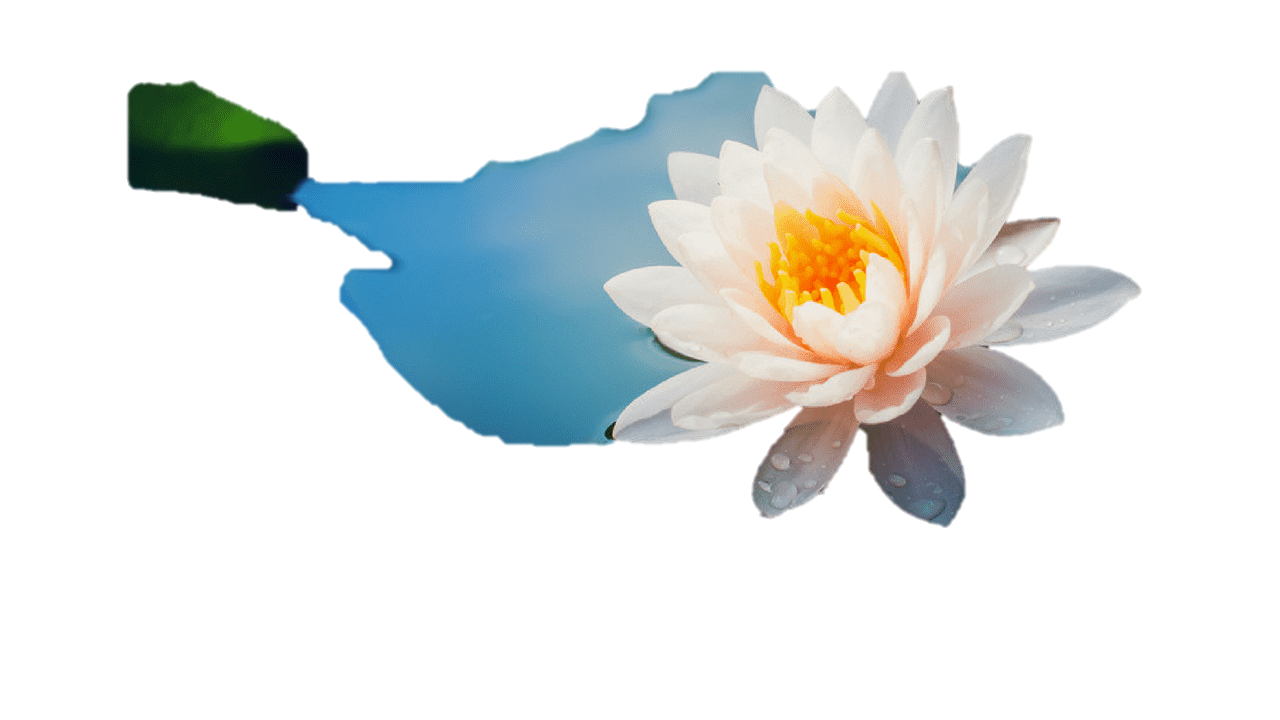 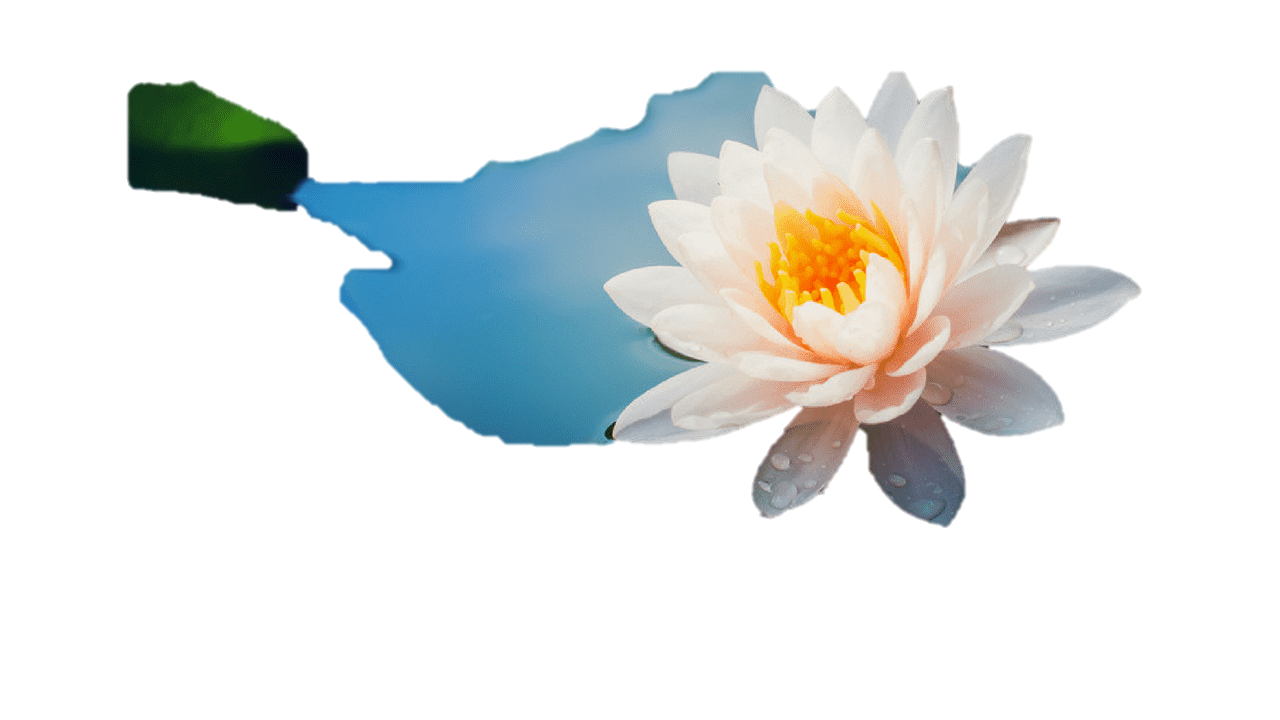 ৩
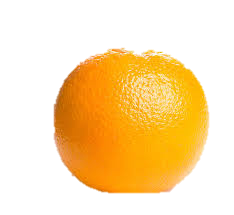 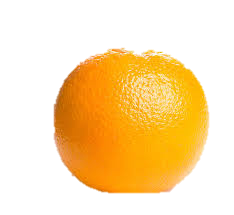 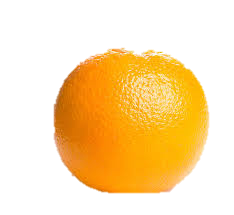 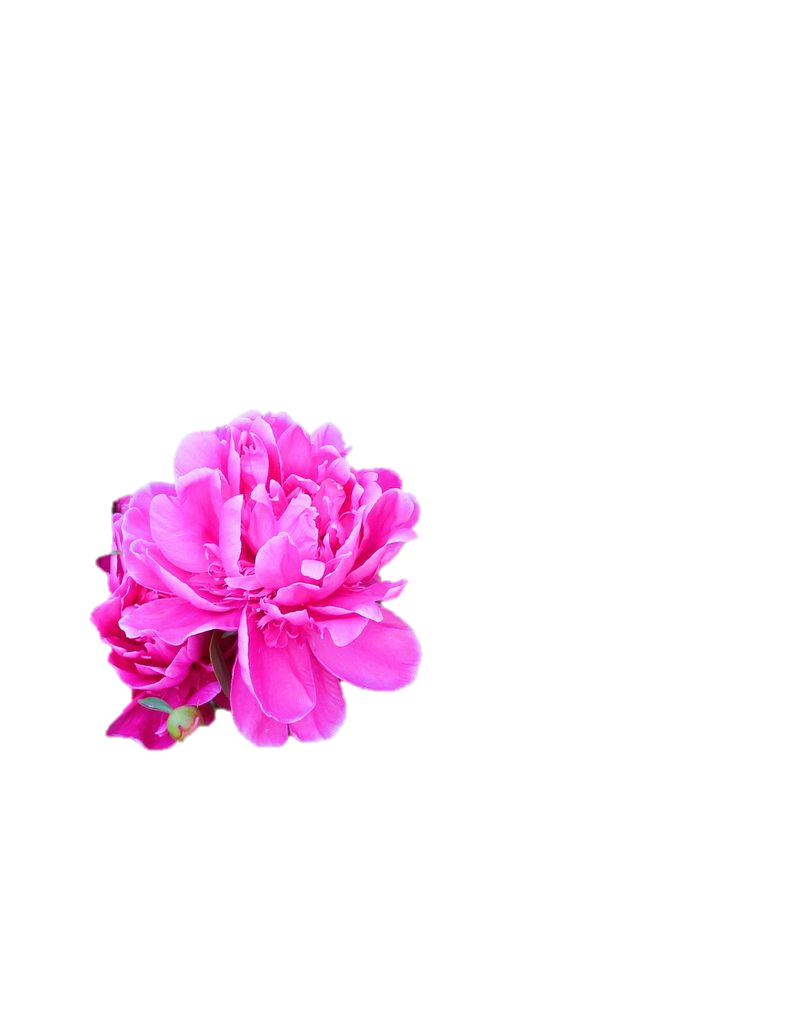 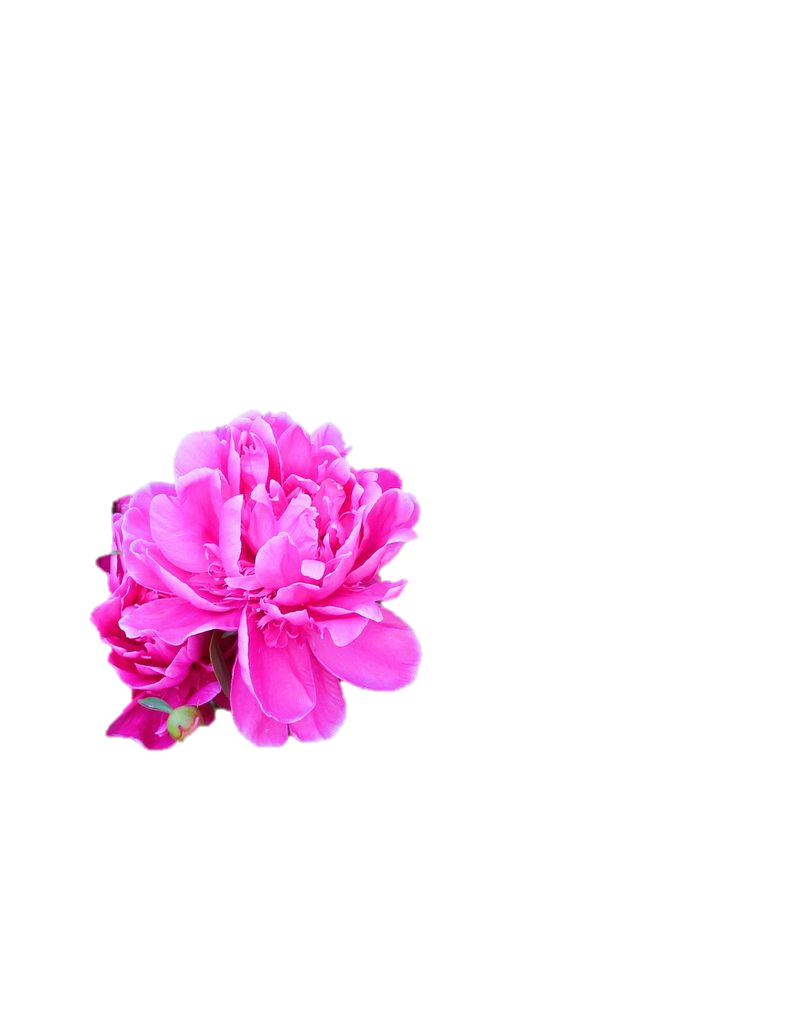 ৪
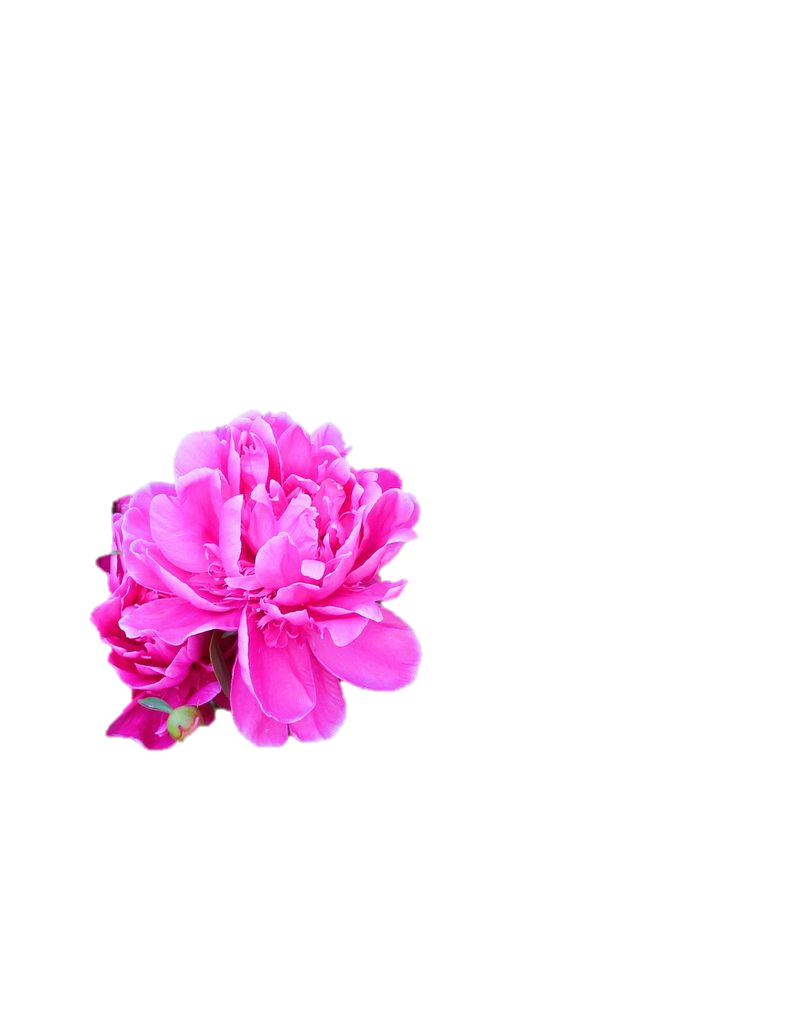 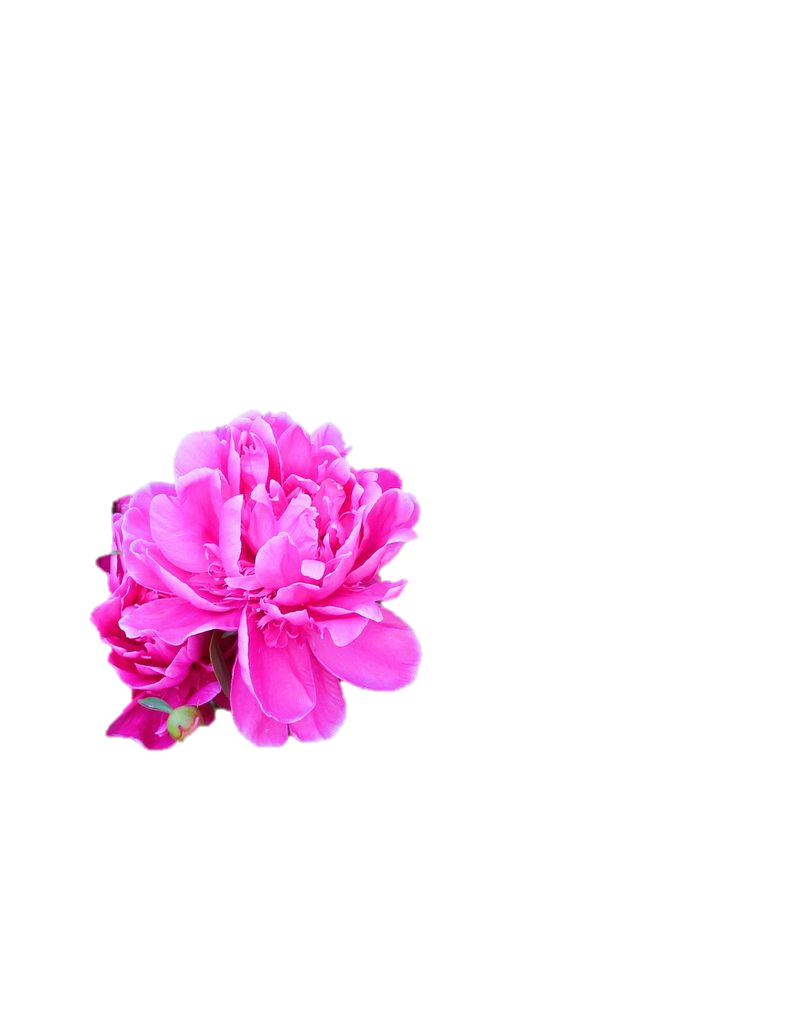 ৫
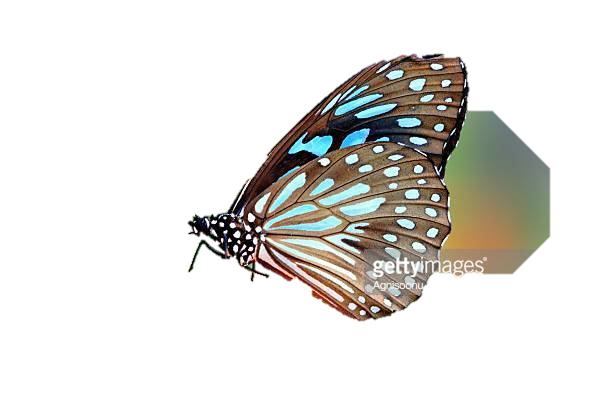 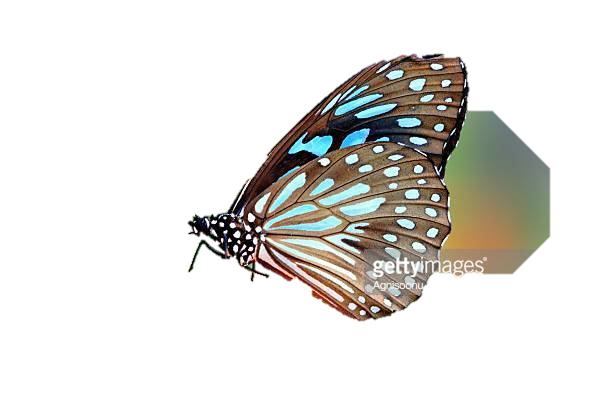 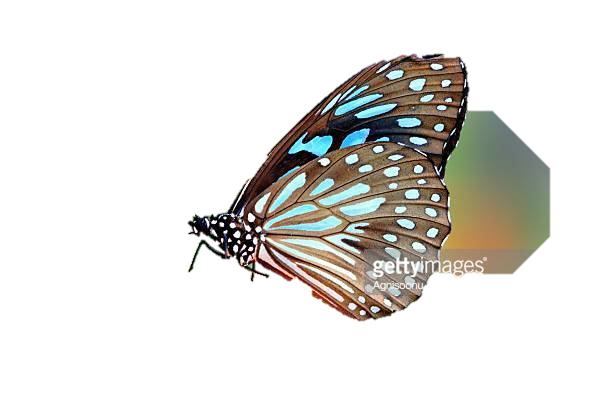 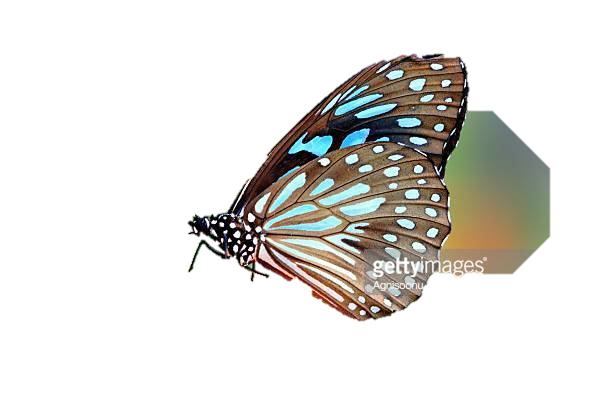 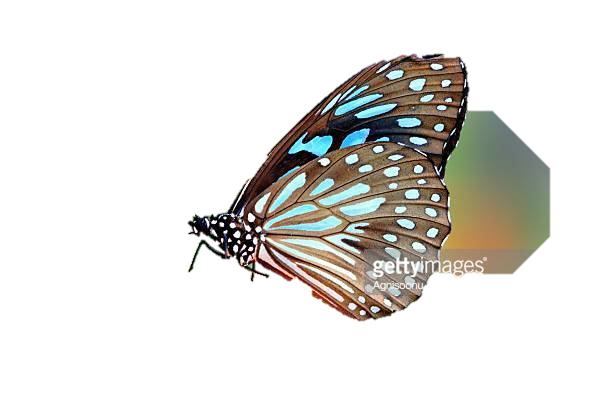 ১
২
মুখেমুখে বলি
৩
৪
৫
দলীয়  কাজ
প্রতিদলকে কার্ড দেখে সমান সংখ্যক দাগ টেনে সংখ্যা লিখতে বলবো
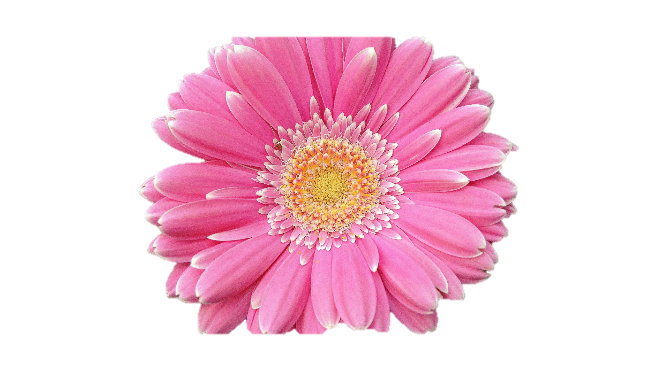 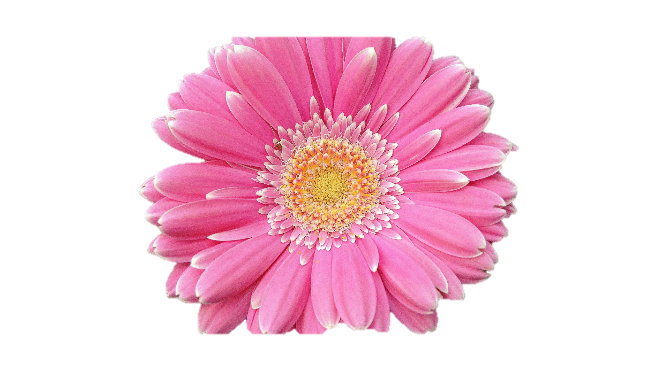 কতটি ?
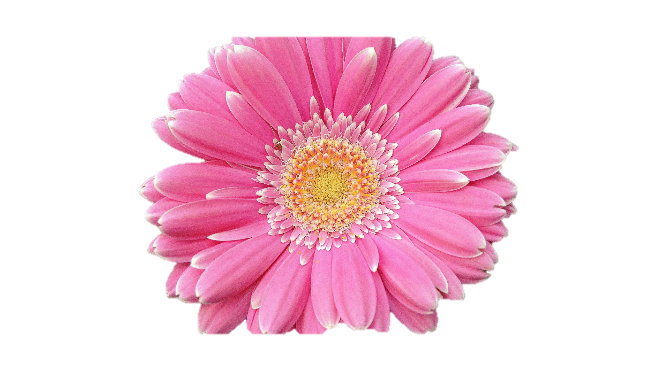 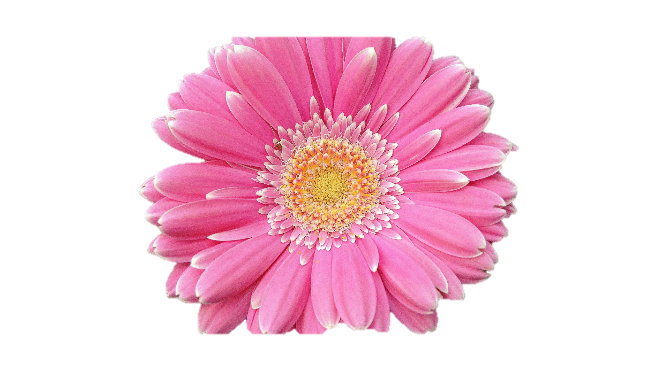 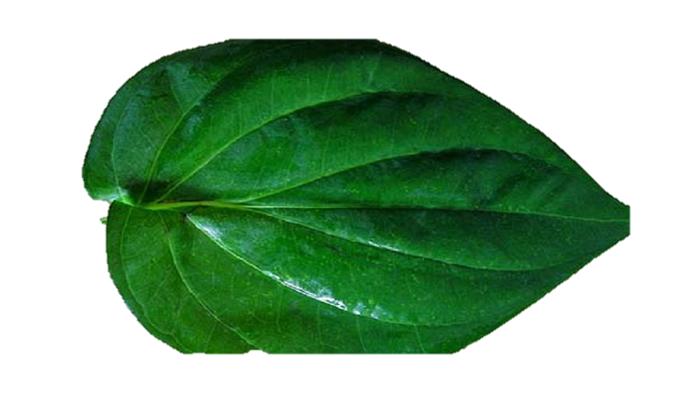 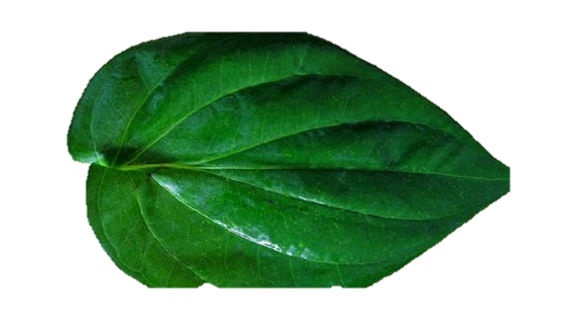 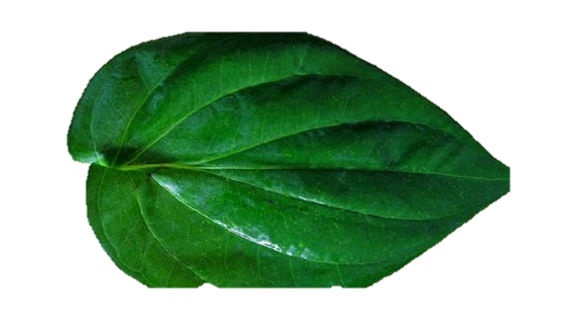 কতটি?
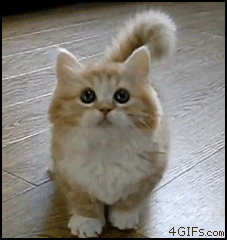 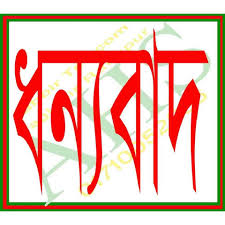